Cybersecurity in arizona
AZCyberTalent.com is a one-stop resource for students, employees, employers, and educators in the AZ cybersecurity ecosystem.
#AZCyberTalent
Make no mistake: We are at war. And the good guys are losing.
Imagine…
…if you couldn’t access the money in your bank account
…if the power was out – for months
…if you suddenly lost control of the steering wheel
These are all systems vulnerable to cyber attacks. And we need a new generation of creative, dedicated cybersecurity professionals to protect us.
12/5/17
#AZCyberTalent | AZCyberTalent.com
2
There’s a huge gap between the number of open cybersecurity positions and the number of available, qualified people to fill them.
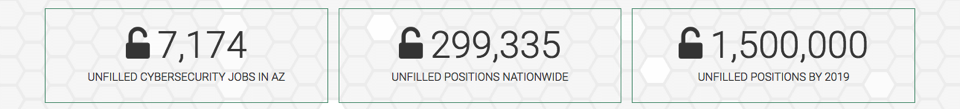 You can help bridge that gap. Visit AZCyberTalent.com to:
Employees
Learn about the cyber industry in AZ
Learn why AZ is a great place to build a career
Learn how to start or advance your cyber career
See a day in the life of a cyber professional
Find employers
Find education/ training providers
Employers
Hear what your prospective employees say matters to them
Learn how to be part of the solution, offering work-like experiences
Learn how to participate in curriculum review
Educators
Learn how to align curriculum with employer needs
Infuse more work-based and work-like experience into the curriculum
12/5/17
#AZCyberTalent | AZCyberTalent.com
3
About azcybertalent.com
AZCyberTalent.com is a product of the AZ Cybersecurity Workforce Collaborative, convened by the Greater Phoenix Chamber Foundation. The Collaborative is an employer-led forum for companies seeking cybersecurity talent, educators, and workforce partners. The ultimate goal: Bridge the gap between supply and demand for cybersecurity talent in Arizona.

To get involved, visit azcybertalent.com

#AZCyberTalent
12/5/17
#AZCyberTalent | AZCyberTalent.com
4
If you’re the kind of person who likes to take things apart and see what makes them tick…If you care about protecting the world as we know it…If you’re looking for a career that is meaningful, exciting, and rewarding…Then cybersecurity might be for you.
Employees
12/5/17
#AZCyberTalent | AZCyberTalent.com
5
AZ cybersecurity ecosystem by the numbers
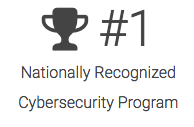 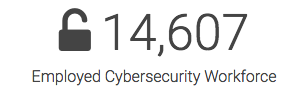 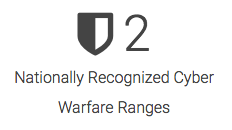 “Arizona is one of only 3 states to have a Cyber Warfare Range, which provides a real-world environment for students and IT professionals to advance their cyber security skills.”
AZGovernor.gov
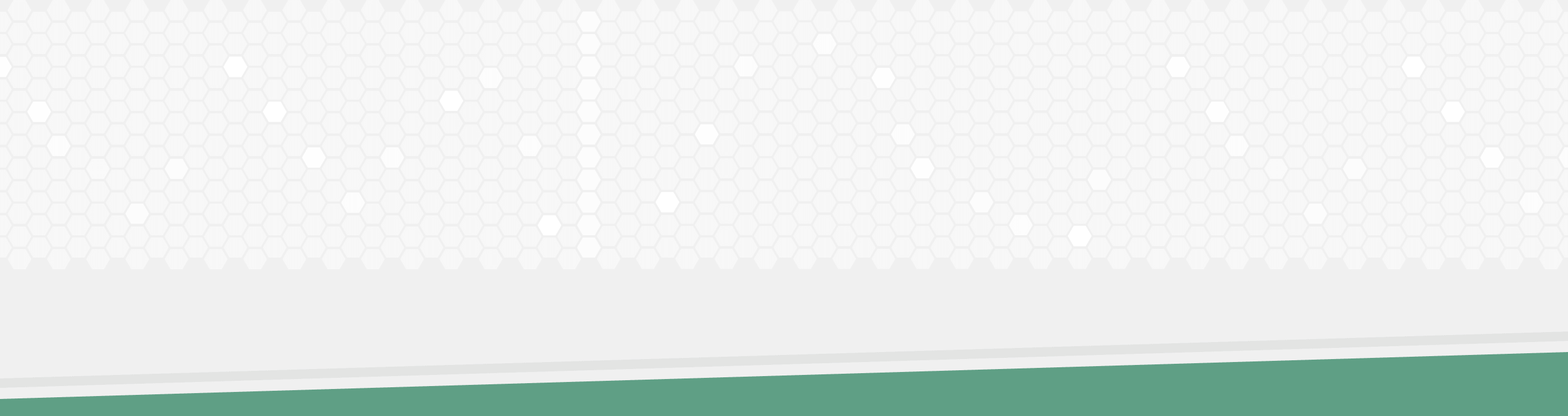 12/5/17
#AZCyberTalent | AZCyberTalent.com
6
AZ cybersecurity ecosystem
Hottest Job Titles
Hottest Cyber Certificates
Cyber Security Engineer
Cyber Security Analyst
Network Engineer / Architect
Systems Engineer
IT Auditor
Systems Administrator
Software Developer / Engineer
Internal Auditor
Vulnerability Analyst / Penetration Tester
Global Information Assurance Certification (GIAC)
Certified Information Systems Security Professional (CISSP)
Certified Information Security Manager (CISM)
Certified Information Systems Auditor (CISA)
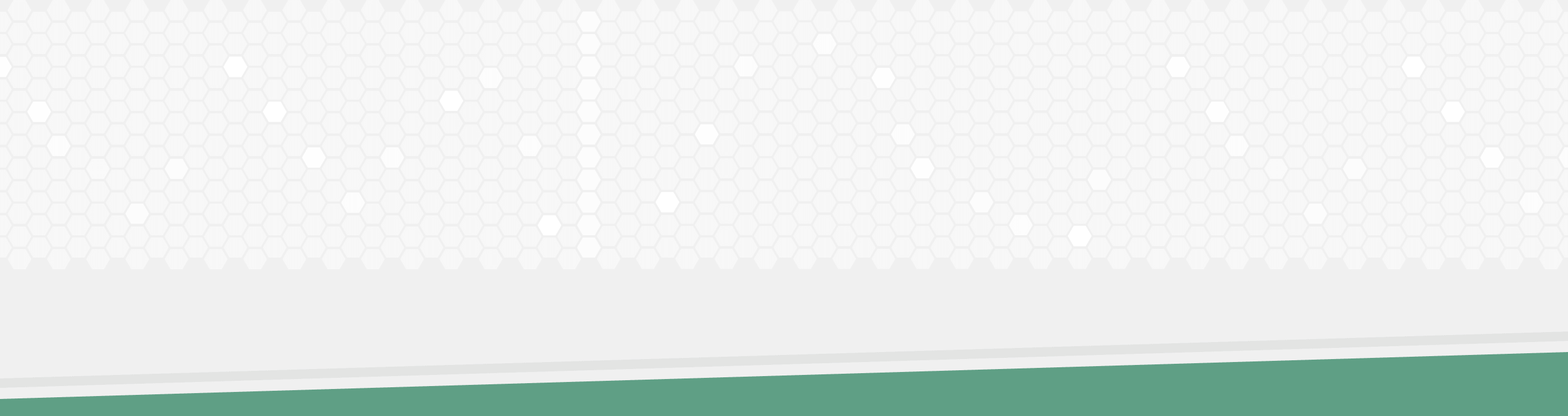 12/5/17
#AZCyberTalent | AZCyberTalent.com
7
Why AZ is a great place to build a career: It’s relatively easy to achieve work/life balance
Commute
Climate
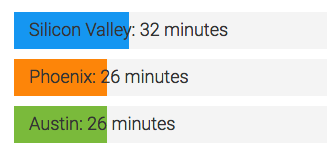 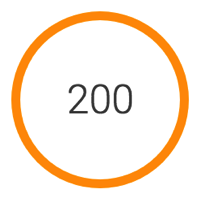 Cost of living
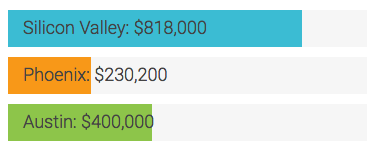 sunny days per year
Education
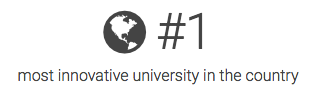 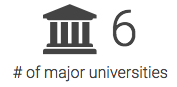 12/5/17
#AZCyberTalent | AZCyberTalent.com
8
Why AZ is a great place to build a career: There’s a lot of opportunity for advancement in cybersecurity
Cybersecurity Job Titles & Salaries
Entry Level
Cybersecurity Specialist / Technician $81,000
Cyber Crime Analyst / Investigator $84,000
Incident Analyst / Responder $69,000
IT Auditor $83,000
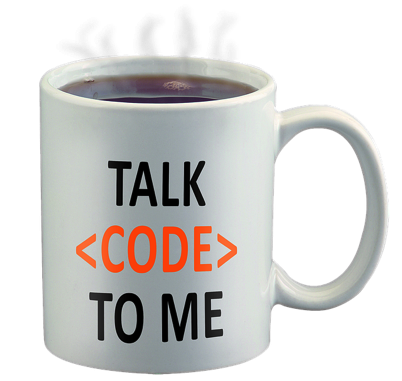 Mid-Level
Cybersecurity Analyst $85,000
Cybersecurity Consultant $101,000
Penetration & Vulnerability Tester $101,000
Advanced-Level
Cybersecurity Manager / Administrator $111,000
Cybersecurity Engineer $105,000
Cybersecurity Architect $120,000
12/5/17
#AZCyberTalent | AZCyberTalent.com
9
LEARN HOW TO START OR ADVANCE YOUR CYBER CAREER
Education
Skill Sets
Accounting
Audit Planning
Budgeting
Business Process
Cisco
Computer Forensics
Cryptography
Hard Drives
Information Assurance
Information Security
Information Systems
Internal Auditing
JAVA
LINUX
Malware Analysis
Network Security
Oracle
Project Management
Python
Risk Assessment
Risk Management
Sarbanes-Oxley (SOX)
Scanners
Security Operations
Software Development
SQL
Technical Support
UNIX
Associate’s degree
Bachelor’s degree
Master’s degree
Certified Ethical Hacker
Certified Internal Auditor
Certified Information Privacy Professional (CIPP)
Certified Information Systems Auditor (CISA)
Certified Information Security Manager (CISM)
Certified Information Systems Security Professional (CISSP)
Global Information Assurance Certification (GIAC)
CompTIA Security+
12/5/17
#AZCyberTalent | AZCyberTalent.com
10
SEE A DAY IN THE LIFE OF A CYBER PROFESSIONAL
12/5/17
#AZCyberTalent | AZCyberTalent.com
11
AZ Cybersecurity EMPLOYERS
American Express 
Arizona Public Service 
Avnet
Banner Health 
BeyondTrust 
Charles Schwab
City of Phoenix
Continuum GRC 
Cox Communications 
Dignity Health
Freeport-McMoRan Copper & Gold 
GoDaddy
Honeywell Aerospace
Honor Health 
LifeLock
Maricopa County 
Mosaic451 
Paypal 
Salt River Project 
State of Arizona 
Trusona 
Terra Verde
Tucson Electric Power
USAA 
Wells Fargo 
Among many others
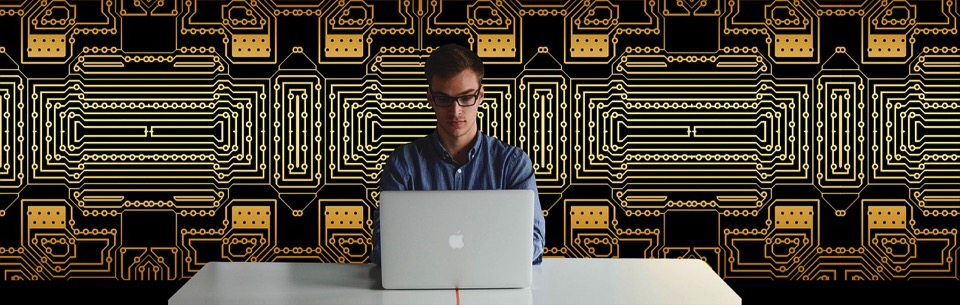 12/5/17
#AZCyberTalent | AZCyberTalent.com
12
AZ Cybersecurity EDUCATORS
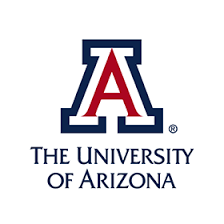 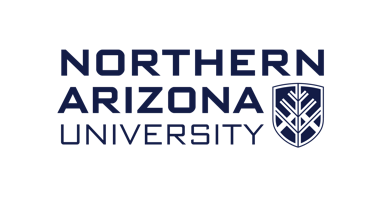 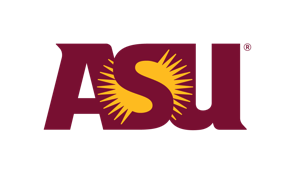 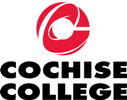 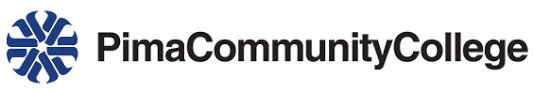 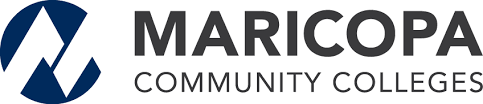 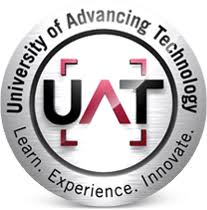 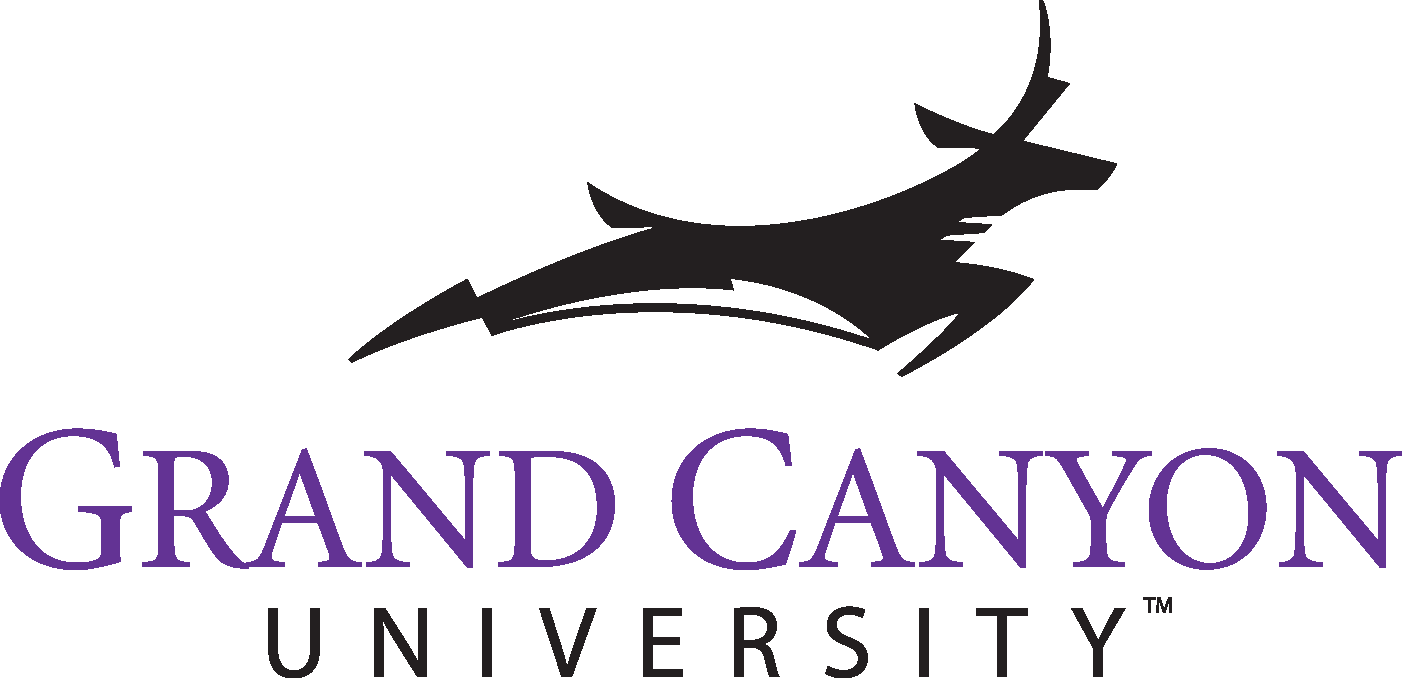 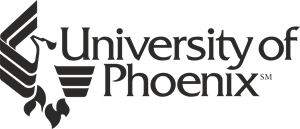 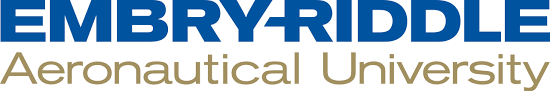 12/5/17
#AZCyberTalent | AZCyberTalent.com
13
If you’re concerned that the cybersecurity talent gap exposes vulnerabilities in your organization…If you believe that we need to find new ways to attract the talent that will be essential like never before…You have to be part of the solution.
Employers
12/5/17
#AZCyberTalent | AZCyberTalent.com
14
HEAR WHAT YOUR PROSPECTIVE EMPLOYEES SAY
What matters most as your prospective employees think about their careers
In June 2017 the AZ Cybersecurity Workforce Collaborative surveyed students, employees, employers, and educators to get a sense of what’s known (or not known) about the cybersecurity ecosystem in Arizona – and to understand the kinds of challenges that are being faced in the industry here. We received 217 responses, including 48 from employers, 52 from educators and workforce partners, and 117 from students and employees.
12/5/17
#AZCyberTalent | AZCyberTalent.com
15
HEAR WHAT YOUR PROSPECTIVE EMPLOYEES SAY
How likely your prospective employees are to actually pursue a career in cybersecurity
“I am excited to work in the fast paced IT world. I feel a part of something bigger, you soak up knowledge and it’s a heady feeling
“I’m very curious and I want to try it out to see if I’ll like it. I heard cyber security was a new thing going on in the IT field.”
“It’s challenging and interesting and likely to remain in demand.”
12/5/17
#AZCyberTalent | AZCyberTalent.com
16
OFFER WORK-LIKE EXPERIENCES
Helping fill the cybersecurity talent pool can be as simple as speaking at your local high school’s career night or as involved as offering apprenticeships – and lots in between. The continuum of work-like experiences includes:
Company tours
Guest lecturers
Career fairs
Hackathons
Shadow projects
On-the-job training
Internships
Apprenticeships
Mentoring
Classroom training
Externships
Job shadowing
12/5/17
#AZCyberTalent | AZCyberTalent.com
17
ADOPT A SUPPLY CHAIN APPROACH TO TALENT MANAGEMENT
The U.S. Chamber of Commerce Foundation (USCCF) is engaging employers and their partners across the country in developing a new demand-driven approach – talent pipeline management – to close the skills gap. Through extending lessons learned from innovations in supply chain management, this is a call for employers to play a new and expanded leadership role as “end-customers” of education and workforce partnerships.

The AZ Cybersecurity Collaborative has launched a pilot initiative to bring this talent pipeline management approach to Arizona’s cybersecurity employers. This effort is driven by the private sector.
12/5/17
#AZCyberTalent | AZCyberTalent.com
18
PARTICIPATE IN CURRICULUM REVIEW
The AZ Cybersecurity Workforce Collaborative, Estrella Mountain Community College, and several top AZ cyber employers recently completed an in-depth curriculum review and alignment. Work on a similar process with the 4-year schools is in progress.
12/5/17
#AZCyberTalent | AZCyberTalent.com
19
If you believe that educators and training providers have a huge opportunity to make a real difference…If you’re open to finding new ways to align with the fast-moving needs of companies…You have to be part of the solution, too.
Educators
12/5/17
#AZCyberTalent | AZCyberTalent.com
20
ALIGN CURRICULUM WITH EMPLOYER DEMAND
The AZ Cybersecurity Workforce Collaborative, several top AZ cyber employers, and Estrella Mountain Community College recently completed an in-depth curriculum review and alignment. Work on a similar process with the 4-year schools is in progress. We are looking for additional employers to work with our education partners on this curriculum review.
12/5/17
#AZCyberTalent | AZCyberTalent.com
21
INFUSE WORK-LIKE EXPERIENCE INTO THE CURRICULUM
Here’s what the employers we surveyed say would help them be better able to attract and/or retain cybersecurity talent in AZ:
Many Arizona employers do offer internships, apprenticeships, and other work-like experience for cyber professionals:
12/5/17
#AZCyberTalent | AZCyberTalent.com
22
Get involved
As an educator, you’re a cybersecurity professional too. Keep your skills up-to-date and network with your colleagues.
12/5/17
#AZCyberTalent | AZCyberTalent.com
23
OTHER RESOURCES FOR EDUCATORS
The CyberWatch West Center is committed to improving the quantity and quality of existing cybersecurity resources and building upon these resources to develop effective training and teaching modules. By concentrating on student development; professional development; and curriculum development, revision, and dissemination, CyberWatch West incorporates effective outreach efforts to raise awareness and build viable partnerships among academia and industry.
12/5/17
#AZCyberTalent | AZCyberTalent.com
24
Get involvedAZCyberTalent.com#AZCyberTalent
12/5/17
25